Disposición de Herramientas
Los principales problemas encontrados son:

Ubicación: Las herramientas no cuentan con un lugar apropiado que permita su fácil manipulación, por el contrario estas se pueden encuentran en cualquier lugar lo cual dificulta conocer su cantidad y su manejo apropiado.

Algunas herramientas representan riesgo de accidentes, (herramientas cortopunsantes).
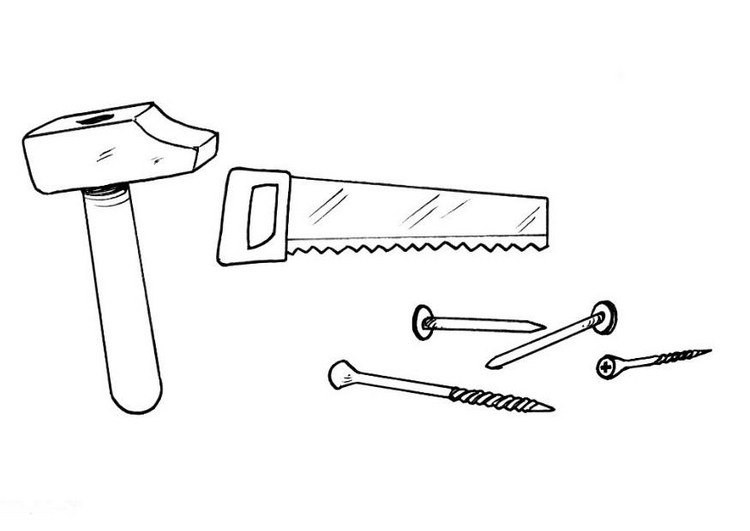 Plan de Mejoramiento Continuo Solsuole S.A.     Eliana Ramírez - Santiago Vásquez
Disposición de Herramientas
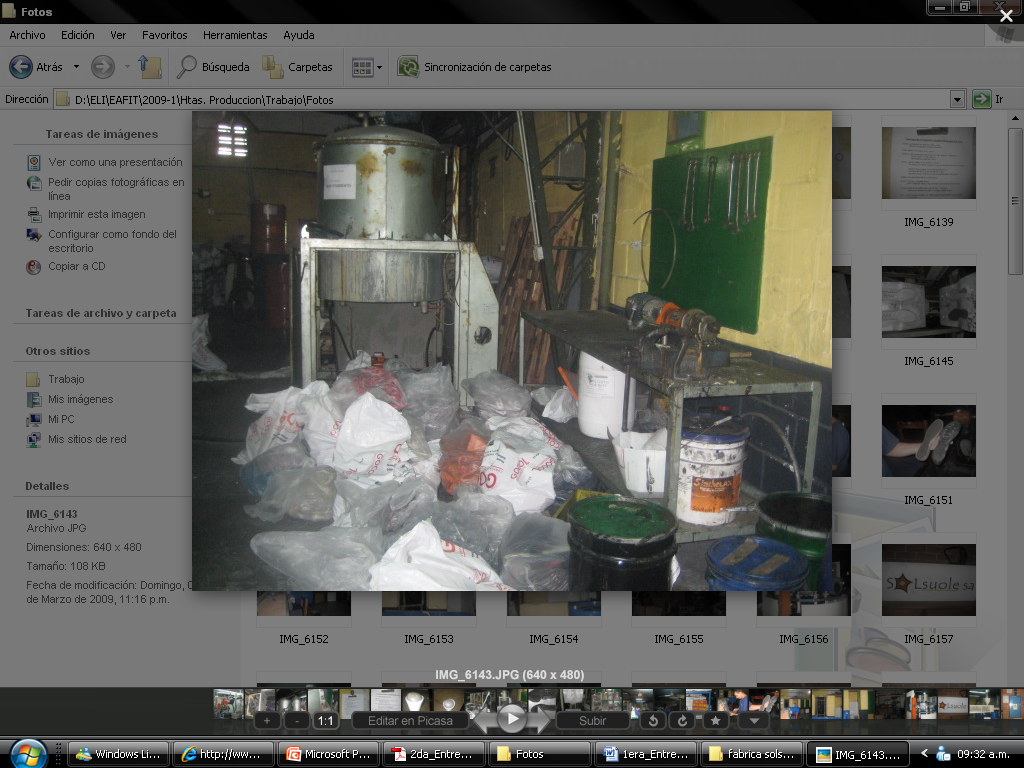 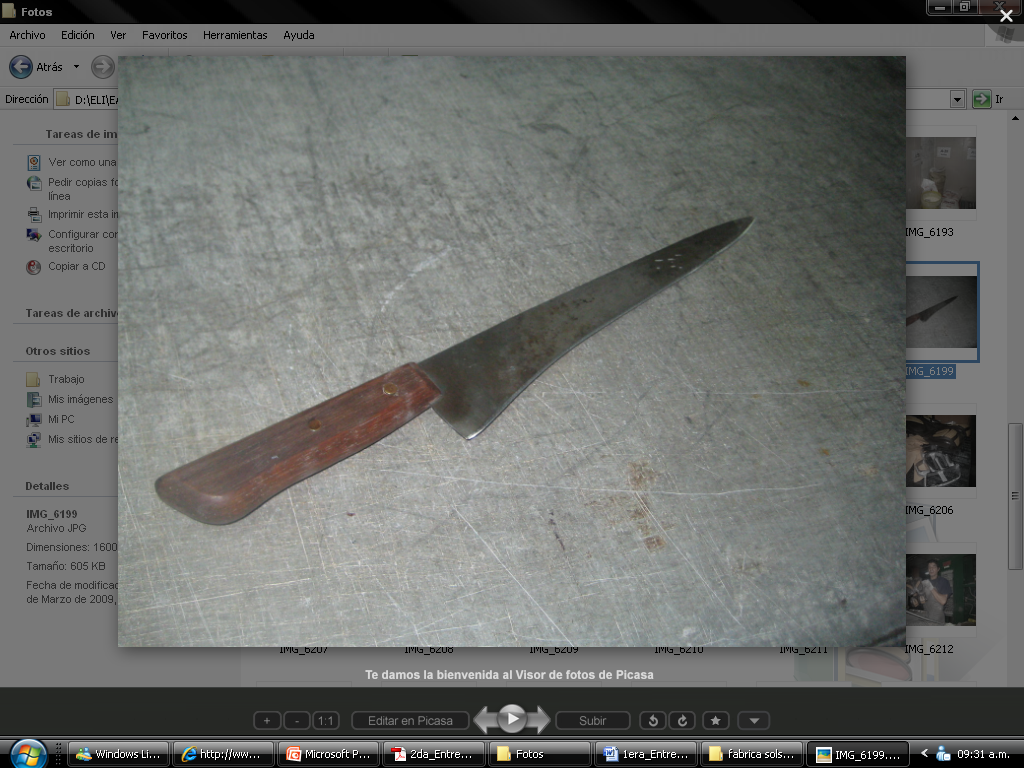 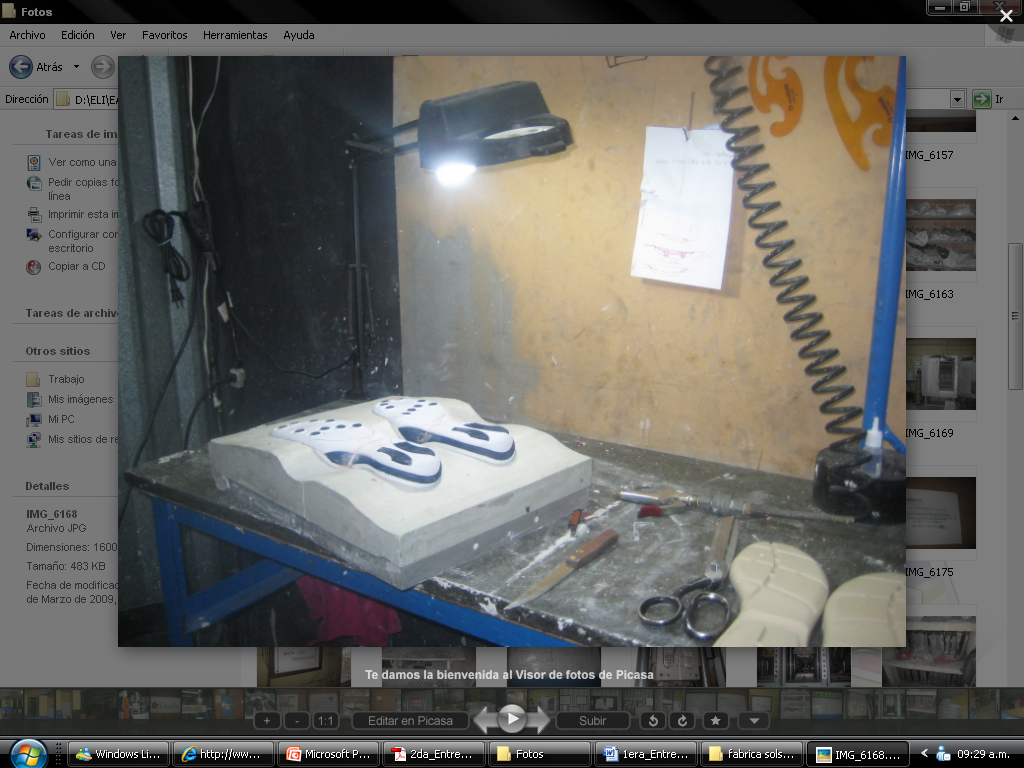 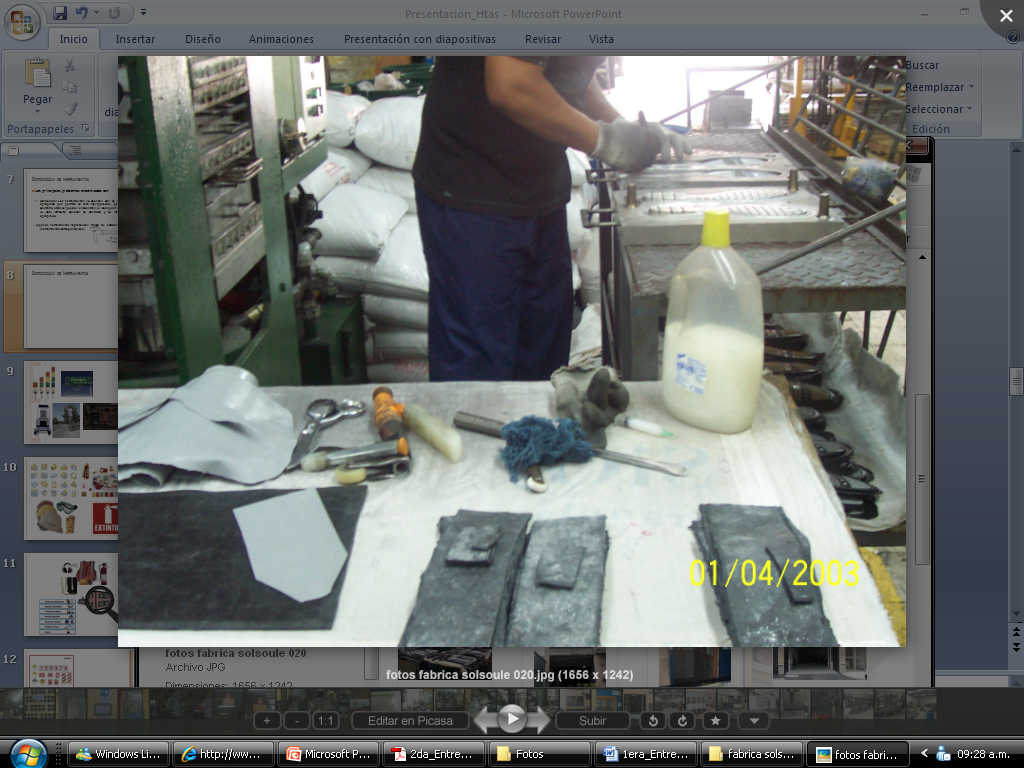